„Попис имовине у стечајном поступку“
- ОНЛАЈН СЕМИНАР-
25. фебруар 2021. године
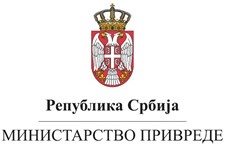 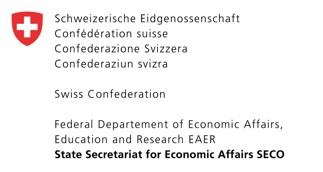 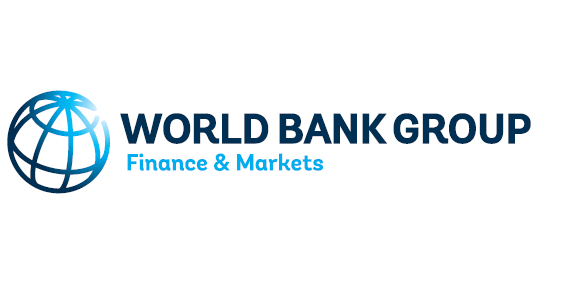 ЗАКОНСКА РЕГУЛАТИВА
1.	Закон о стечају  “Сл. гласник РС” бр. 104/2009, 99/2011...44/2018, 95/2018
Закон о рачуноводству  “Сл. гласник РС” бр. 65/2013...73/2019
Правилник о начину и роковима вршења пописа и усклађивања књиговодственог стања са стварним стањем “Сл. гласник РС” бр. 118/2013, 137/2014,  89/2020)
Закон о пореском поступку и пореској администрацији “Сл. гласник РС” бр. 84/2002 ...144/2020
Закон о ПДВ  “Сл. гласник РС “ бр. 84/2004...8/2020, 153/2020
Закон о архивској грађи и архивској делатности  “Сл. гласник РС”  бр. 6/2020
Закон о стечају “Сл. гласник РС” бр. 104/2009, 99/2011...44/2018, 95/2018
	СТЕЧАЈНИ  УПРАВНИК  је нарочито дужан да:
Започне пописивање имовине стечајног дужника у року од десет дана од дана имоновања и оконча њено пописивање у року од 30 дана од дана именовања  (Чл. 27,  Став 1  тачка 3)
Пописује ствари које улазе у стечајну масу, уз назначење њихове процене у висини очекиваног уновчења  (Члан 106 , Став 1)
Састави листу свих поверилаца, као и  листу дужника стечајног дужника ( Члан 107  и 108)
Направи попис мера и средстава за реализацију  плана, као и детаљан опис мера које је потребно предузети, и начин на који ће се  реорганизација спровести (Члан 156 Став 1 тачка 2)
Закон о пореском поступку и пореској администрацији “Сл.Гласник РС” бр. 84/2002 ...144/2020  

Поступак установљавања залоге ( Члан 87)
Попис покретних ствари (Члан 89)
Попис непокретности (Члан 90)
Средства принудне наплате (Члан 92)
Заплена покретних ствраи ( Члан 101)
Закон о ПДВ “Сл.Гласник РС“ број    	84/2004...8/2020, 153/2020

Евидентирање за ПДВ  (Члан 32 Б)

Брисање из евиденције ПДВ  (Члан 40 )
Чланом 21 Закона о рачуноводству, прописано је да правно лице, односно предузетник врши попис и усклађивање стања приликом отварања, односно закључења поступка стечаја и ликвидације правног лица, односно предузетника.
Према члану 2 став 3 Правилника о попису, имовина која је предмет пописа обухвата:
нематеријална имовина,
некретнине,
инвестиционе некретнине,
постројења,
опрема,
биолошка средства,
залихе материјала, недовршене производње, готових производа и робе,
стална средства намењена продаји и средства пословања које се обуставља,
финансијске пласмане и потраживања,
готовинске еквиваленте и готовину.
осим имовине, предмет пописа су и све дугорочне и краткорочне обавезе.

		Уколико постоји имовина других правних лица и  предузетника, она се посебно пописује и примерак листе се доставља власнику имовине.
		Комисији за попис се пре почетка пописа могу дати пописне листе са номенклатурним бројевима, називима, врстама и јединицама мере имовине која се пописује, АКО ТАКВО НЕШТО ПОСТОЈИ.
		Након именовања, међу првим  корацима стечајног управника је успостављање контакта са службом рачуноводства стечајног дужника.
Начело превенције и предострожности!!!
Попис нематеријалне имовине:
		- Пописивање нематеријалних улагања врши се посебно за сваку врсту ових улагања а на основу документације формиране приликом прибављања нематеријалног улагања. 
		- Поред документације на основу које су извршена плаћања, односно књижења тих улагања, неопходна је и посебна документација којом се идентификују та улагања (техничко-технолошка документација, пројекти, студије, уговори, изводи из листе непокретности, изводи из МУП-а, Централни регистар ХОВ, Извод из АПР-а и НБС, регистар меница и сл.)
		 Да би комисија пописала стварно стање, најзначајније је да провери заснованост књижења .
		- Комисија посебно да преиспита да ли се ради  о имовини која има карактер нематеријалне имовине и испуњава услове за признавање према МРС 38, или је у питању издатак који би требало књижити у оквиру расхода.
Посебно преиспитати осталу нематеријалну имовину и пописати:  

	- право коришћења градског грађевинског земљишта;
	- закупнине и оперативни лизинг плаћен за период  дужи од једне године;
	- накнаде плаћене за прикључак на телефонску централу, водовод и   	канализацију и др;
	- проверити са књиговодством веродостојност аванса за нематеријалну имовину у припреми и исте пописати;
	- уколико се ради о датим авансима у страној валути, извршити  усклађивање по основу  курсних разлика.
Попис материјалне имовине:
Некретнине, постројења, опрема и биолошка средства
	- Зашта се користе;
	- Колико још могу да се користе.
Попис осталих некретнина:
			- споменици културе
			- књиге у библиотекама (раздвојити брошуре од књига)
			- дела ликовне, вајарске, филмске и друге уметности
			- историјски споменици
			- дела музејске вредности
Попис дугорочних финансијских пласмана

учешћа и друге хартије од вредности раположиве за продају;

кредити са роком доспећа преко годину дана;

хартије од вредности које се држе до доспећа.
Попис материјала, резерних делова, алата и инвентара, робе, полупроизвода и готових производа
Обратити пажњу на очуваност квалитета залиха:
Попис залиха које одговарају стандардном квалитету;
Попис залиха које имају оштећења услед складиштења, манипулације,  или фабричке грешке;
Попис залиха које су изгубиле употребну вредност, застареле
Стална средства намењена продаји ( обртна имовина, али то нису залихе).
Правна лица код којих се налази туђа роба треба да попишу робу по власницима робе и да један примерак пописне листе достави власнику робе.
Туђа роба се води ванбилансно преко класе 8.
Роба се пописује по цени која се води у књиговодству???
ПОПИС ГОТОВИНЕ И ГОТОВИНСКИХ ЕКВИВАЛЕНАТА
Непосредно уновчиве хартије од вредности ,  депозити по виђењу , готовина, племенити метали, и предмети од племенитих метала;
Готовина и хартије од вредности које се налазе на рачунима и депо рачунима пописује се на основу извода о стању тих средстава на дан потписа.
Непосредно уновчиве хартије од вредности:
Чекови
Обвезнице
Благ. записи
Комерцијални записи
Државни записи
Новчани бонови и др.
ПОПИС ПОТРАЖИВАЊА И ОБАВЕЗА
Купци и добављачи
Примљени и дати аванси
Примљене и дате позајмице
Потраживања и обавезе према радницима
Усаглашеност потраживања и обавеза и датум усаглашења!!!
Застарелост:
Закон о облигационим односима
Закон  о пореском поступку и пореској администрацији
Закон о раду
РОКОВИ ЗАСТАРЕЛОСТИ 
(Закон о облигационим односима)
Општи рок застарелости 10 година (Члан 371 Закона)
Потраживања утврђена пред судом 10 година (Члан 379 Закона)
Промет робе и услуга 3 године (Члан 374 Закона)
Потраживања по основу закупнина 3 године (Члан 375 Закона)
Накнада штете 3 године (Члан 377 Закона)
Члан 372 Закона: Повремена потраживања привремених давања која доспевају годишње или у краћим временским размацима, (Камата, издржавања и сл.), застаревају након три године од доспелости сваког појединог давања.
Члан 373 Закона: Само право из ког проистичу повремена потраживања застарева за пет година. ( МФ)
Потраживања која застаревају у року од једне године:
Члан 378 Закона:
Испоручена топлотна и ел. енергија, плин, вода, димничарске услуге и за одржавање чистоће,  када је испорука извршена за потребе домаћинства;
Потраживања радио  - станице и радио – телевизијске станице  за употребу радио – пријемника  и телевизијског пријемника;
Потраживања поште, телеграфа и телефона за употребу телефона  и поштанских преградака, као и друга њихова потраживања која се наплаћују у тромесечним или краћим роковима;
Потраживање  претплате на повремене публикације, рачунајући од истека времена за које је публикација наручена.

Застаревање тече иако је настављено са пружањем услуга или испоруком робе.
РОКОВИ ЗАСТАРЕЛОСТИ КОД УГОВОРА О ОСИГУРАЊУ

Потраживања уговарача осигурања, односно трећег лица из уговора о осигурању живота застаревају у року од пет година;
Потраживања из осталих уговора о осигурању  застаревају у року од три године.
Ако заинтресовано лице докаже да до дана застарелости није знало да се  догодио осигурани случај, застаревање почиње од дана када је за то сазнало, с тим што потраживање код осигурања живота  застарева за десет година, а код осталих уговора о осигурању за пет година.
Ако је потраживање тражено судским путем, застарелост почиње да тече  од дана дана када је ошгтећено лице  тражило накнаду судским путем.
ЗАСТОЈ ЗАСТАРЕВАЊА ( Члан 381-386)
ПРЕКИД ЗАСТАРЕВАЊА (Члан 383-393)
СЛАЊЕ ОПОМЕНЕ НИЈЕ РАДЊА КОЈА ДОВОДИ ДО ПРЕКИДА ЗАСТАРЕВАЊА ПОТРАЖИВАЊА, ВЕЋ МОРА ДА СЕ ПОКРЕНЕ КОНКРЕТНИ ПОСТУПАК ПРЕД НАДЛЕЖНИМ ОРГАНОМ.
ЗАСТАРЕЛОСТ ПОТРАЖИВАЊА ИЗ РАДНОГ ОДНОСА 


Члан 196 Закона о раду  (“Сл. гласник Рс” број 24/2005)
Члан 372 Закона о облигационим односима
Члан 376 Закона о облигационим односима
Потраживања  накнаде проузрокувача штете 

Рокови застарелости се прекидају признањем дуга од стране дужника или подизањем тужбе.
ЗАСТАРЕЛОСТ ПОТРАЖИВАЊА КРОЗ АКТУЕЛНУ СУДСКУ ПРАКСУ
Члан 374 Закона
Промет робе и услуга, застарева у року од три године,  а тече одвојено за сваку испоруку робе или услугу.
Поднета тужба која се због недоласка странака сматра повученом не прекида застарелост.
Рок застарелости за потраживања у вези са и након раскида уговора, када се искључује основ по коме дужник држи новац повериоца износи 10 година у смислу члана 371 Закона.
Потраживања по протоколу о сравњењу међусобних потраживања застаревају за три године, као и цене за изведене радове  из уговора о грађењу по привременој ситуацији, са тачно одређеним износом од доспелости за плаћање, као и потраживања из уговора о размени.
Одрицање од застарелости која је већ наступила има индентичне  правне последице као и прекид застарелости, односно рок застарелости почиње изнова да тече.
Заложно право даје могућност за наплату потраживања.
Рок застарелости у међународној купопродаји робе и услуга застарева за четири године.
Исплатом главног дуга, прекида се застарелост камате.
Застарелост се не истиче у ревизији против пресуде донете у другом степену.
Застарелост потраживања из уговора о лизингу застарева у року од десет година.
У смислу члана 383 Закона о застарелости потраживања, застаревање не тече за све време за које је повериоцу било немогуће због несавладивих препрека да судским путем захтева испуњење обавезе.
РАЧУНОВОДСТВЕНИ АСПЕКТИ
Отварањем стечајног поступка сматра се да је почела нова пословна година
( Члан 110 став 2)
Тачно утврђивање  власништва, одговорних лица и повезаних лица
Тачно утврђивање имовине стечајног дужника, проналажење имовине које нема на основу пописа
Формирање листе потраживања (призната и оспорена), провера тачности података
Ванредни финансијск извештаји
На дан који претходи датуму отварања поступка стечаја
На дан који претходи датуму  доношења решења о банкротству и уновчењу стечајне имовине
На дан доношења решења о закључењу стечајног поступка
Вредност имовине обвезника са почетка периода стечаја је вредност имовине на дан који претходи дану отварања стечајног поступка коригована за промене настале до почетка периода стечаја у складу са прописима који уређује стечај.
Порески период пословна година - је период стечаја (период  од правоснажности решења  о настављању  стечајног поступка банкротством  до правоснажности решења о закључењу стечајног поступка, односно до правоснажности решења о обустави стечајног поступка услед продаје стечајног дужника као правног лица.
Улога књиговође:
Усаглашење са пописом
Усаглашење са пореском управом
Брисање из ПДВ
Процена вредности  имовине
Рекласификација имовине
Продаја имовине
Продаја правног лица
Порески биланси
Порез на имовину
У статици
У динамици
Књиговодство стечајне масе
Завршни извештај
Положај књиговође:

Вођење пословних књига је условљено сертификатом књиговође – агенције.
За исправност биланса одговорност поред одговорног лица сноси и књиговођа.
Накнада за рад књиговођа је неадекватна и дешава се да је у неким поступцима и нема, што посебно треба водити рачуна код  стечајних маса и стечајева где нема имовине.
ХВАЛА НА ПАЖЊИ !